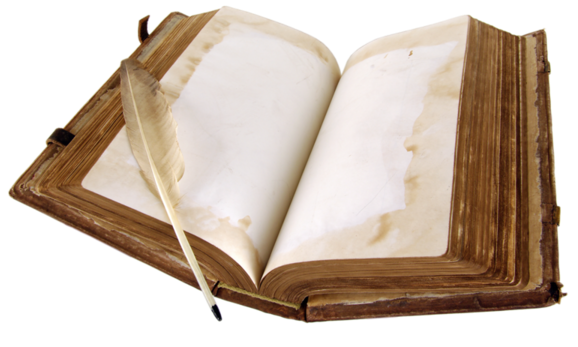 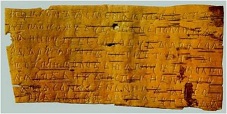 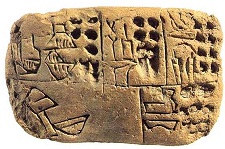 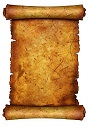 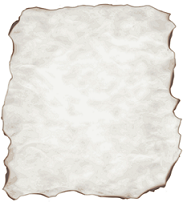 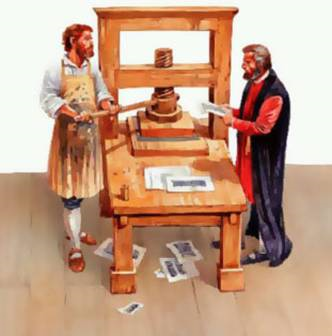 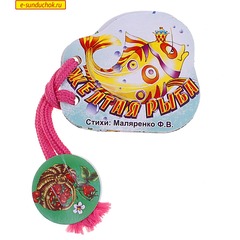 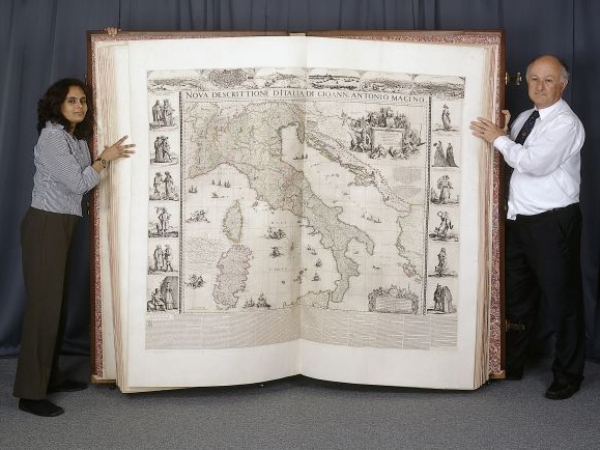 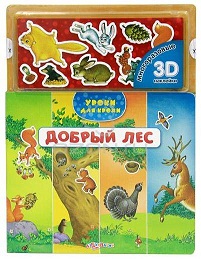 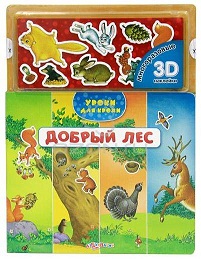 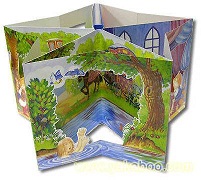 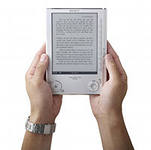 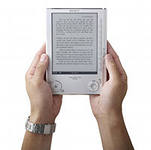 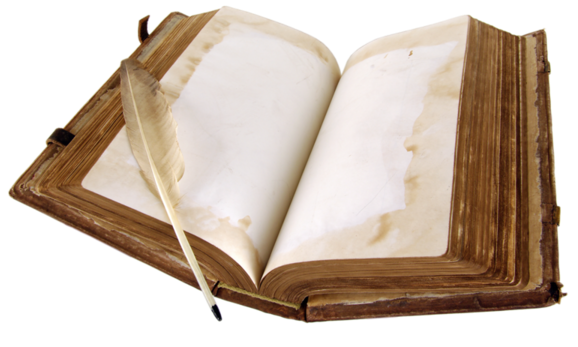 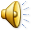 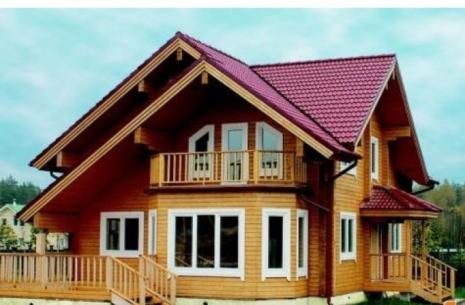 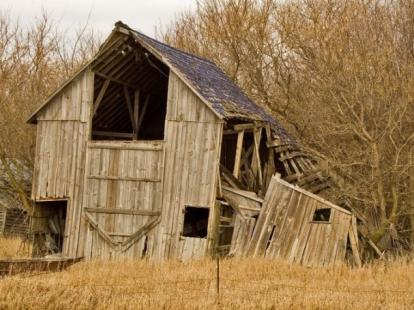 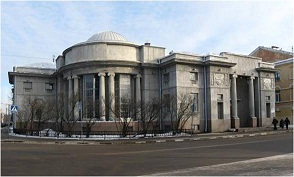 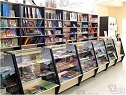 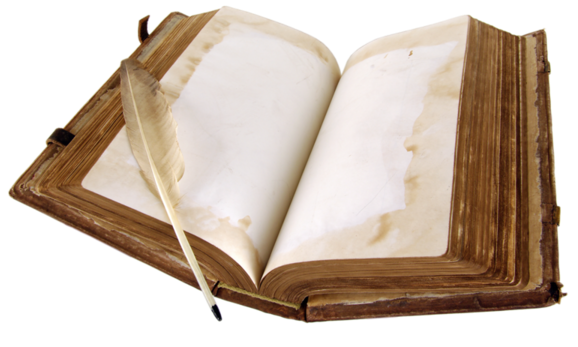 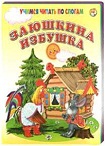 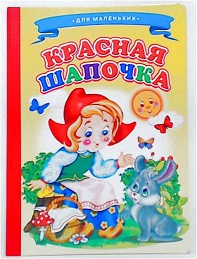 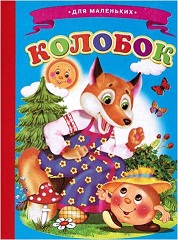 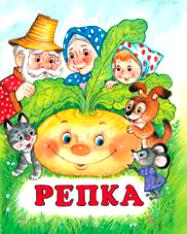 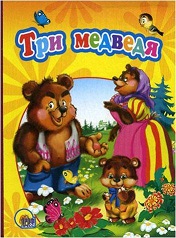 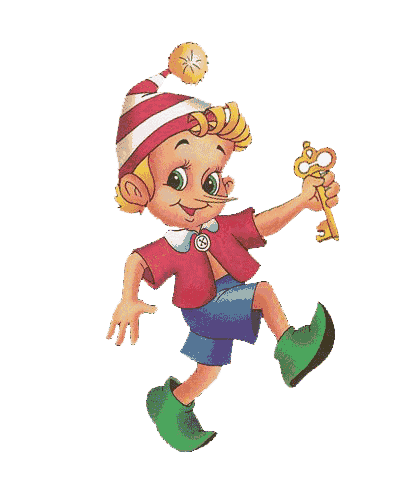 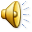 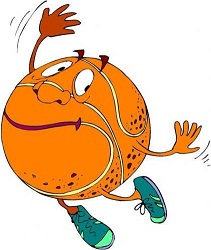 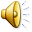 АЙБОЛИТ
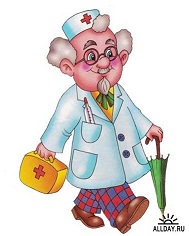 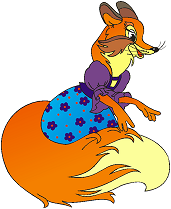 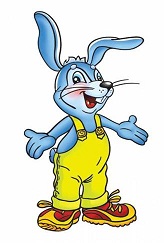 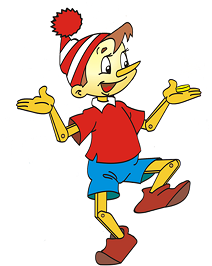 Федорино горе
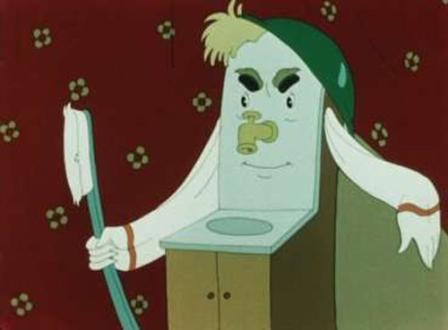 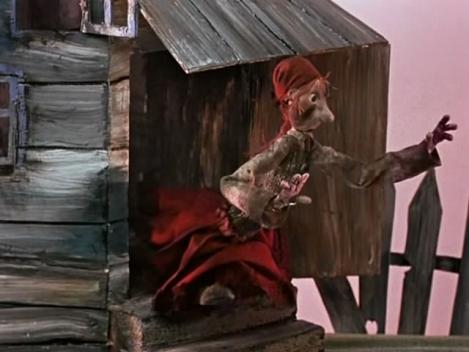 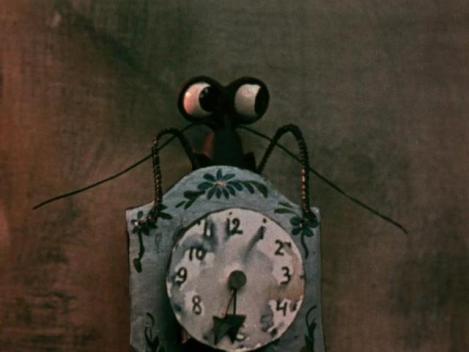 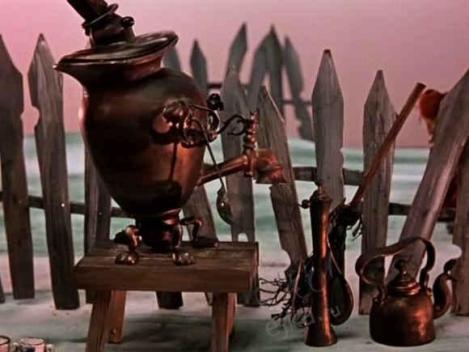 Хаврошечка
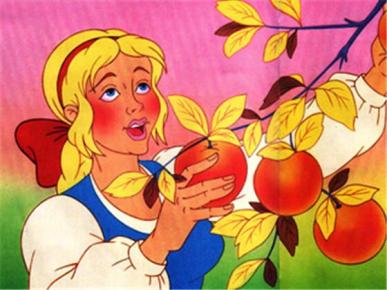 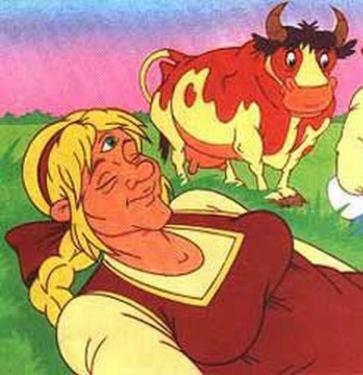 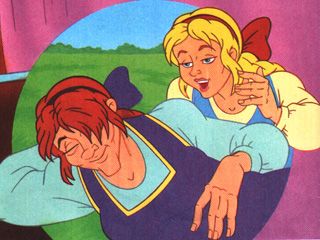 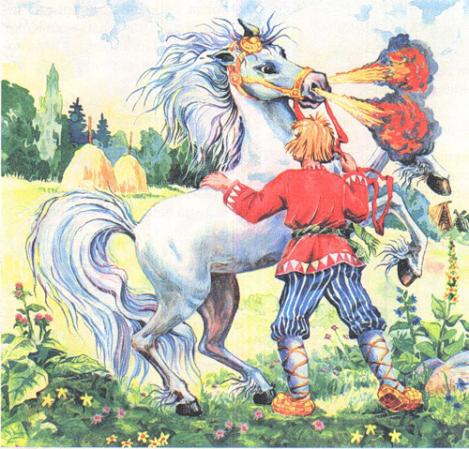 Гуси-лебеди
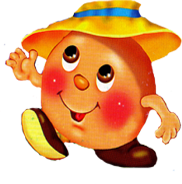 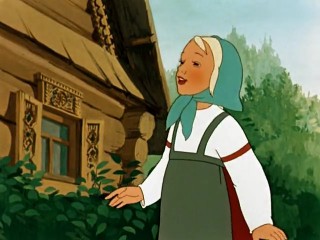 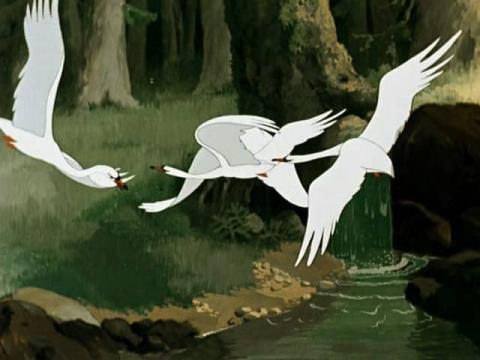 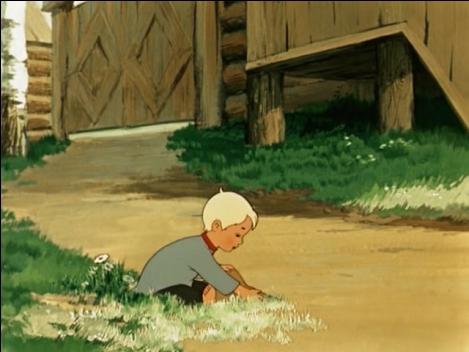 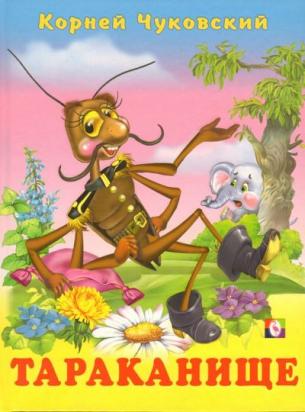 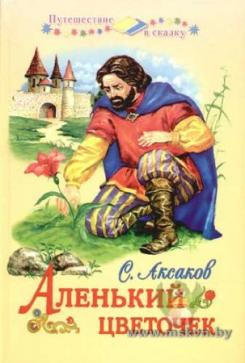 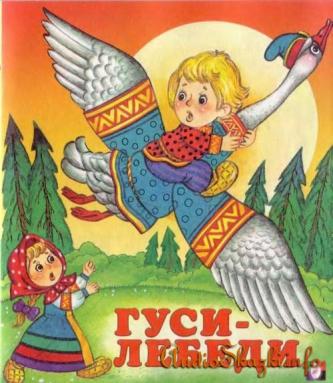 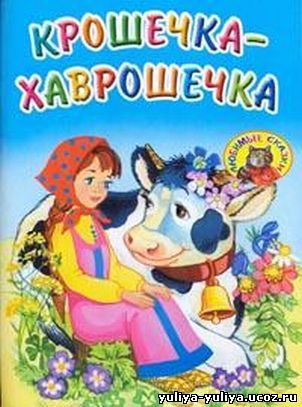 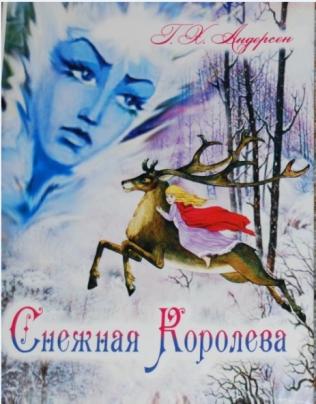 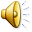